Diapositiva de recursos humanos 1
USO DEL E-HEALTH COMO ESTRATEGIA DE INNOVACIÓN ORIENTADA A LA ADMINISTRACIÓN Y ASIGNACIÓN DE TURNOS BASADA EN LA UTILIZACIÓN DE UNA APLICACIÓN WEB PROGRESIVA PARA LOS PACIENTES DE UN CENTRO DE SALUD, APLICADO A UN CASO DE ESTUDIO
ELABORADO POR: JOEL RIVERA
DIRECTOR: ING. FREDDY TAPIA, MSC
AGENDA
Diapositiva de recursos humanos 2
Introducción
Planteamiento del Problema
Objetivos
Caso de Estudio
.
Estado Actual y Futuro
.
Desarrollo del Prototipo
.
Demostración.
Resultados.
Conclusiones y Recomendaciones
.
Diapositiva de recursos humanos 3
Introducción
Atención al Paciente (Información/Citas médicas)
Progressive Web Apps - PWA
Salud + Tecnologías de la Información
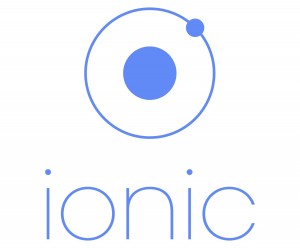 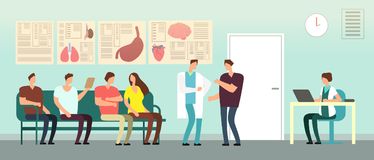 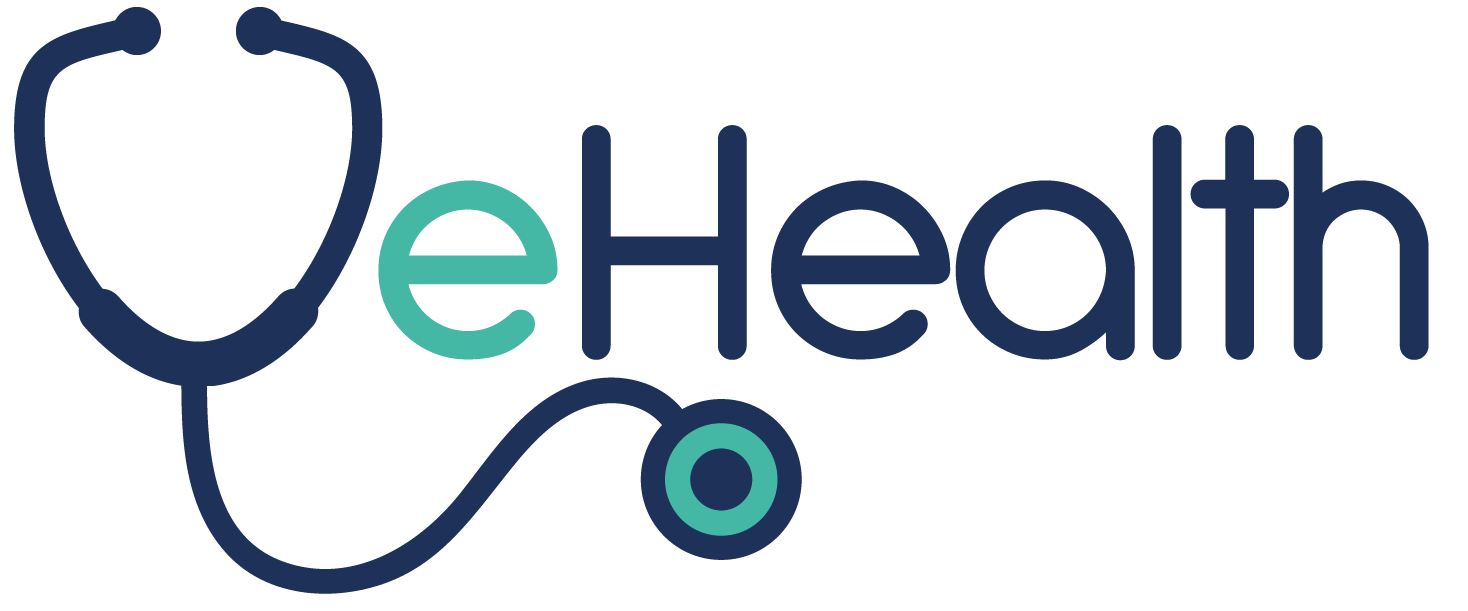 Diapositiva de recursos humanos 4,
Falta de personal
Deficiente uso de recursos tecnológicos
Largos tiempos de espera
Inadecuada organización interna
Masificación de Pacientes
Ausentismo a citas médicas
PLANTEAMIENTO DEL PROBLEMA
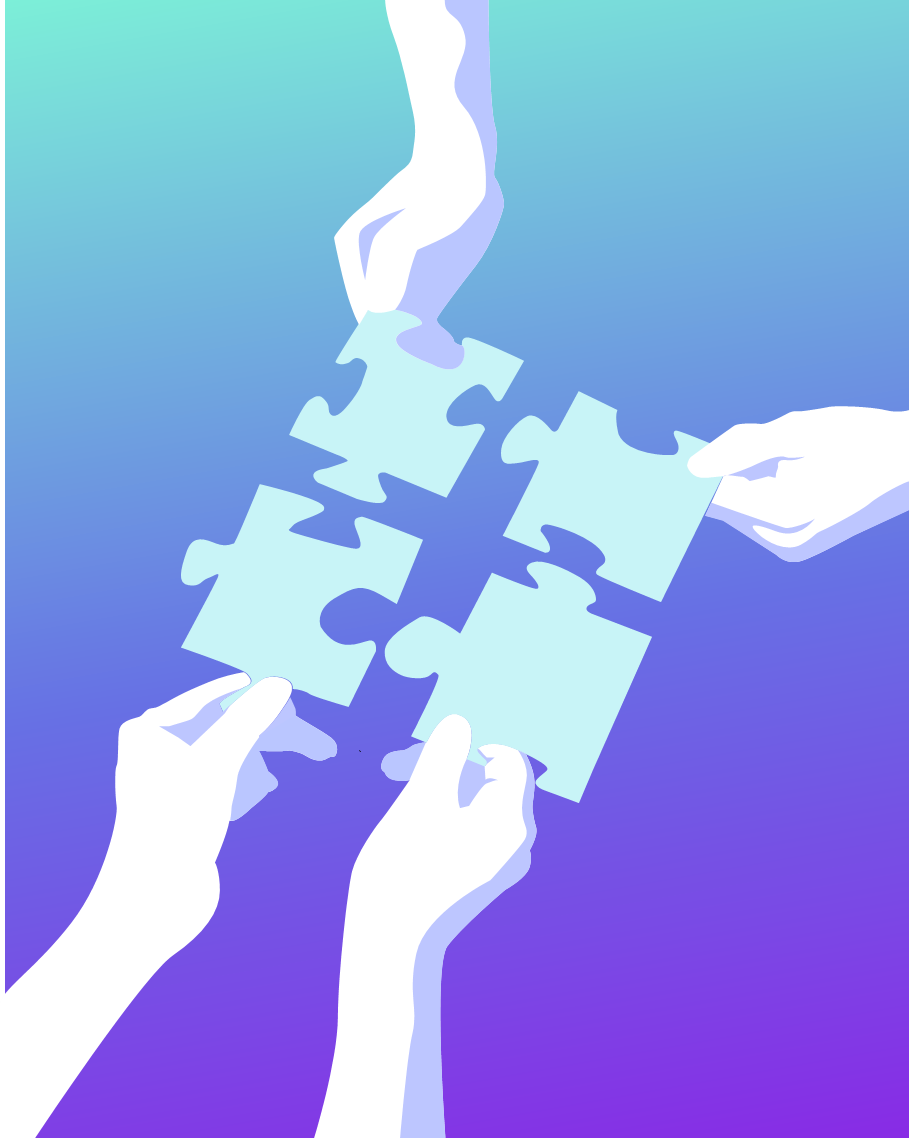 OBJETIVOS
Diapositiva de recursos humanos 8
Objetivo General
Usar e-Health como estrategia de innovación orientada a la administración y asignación de turnos utilizando una Progressive Web App (Aplicación Web Progresiva) como estrategia de desarrollo y optimización de recursos.
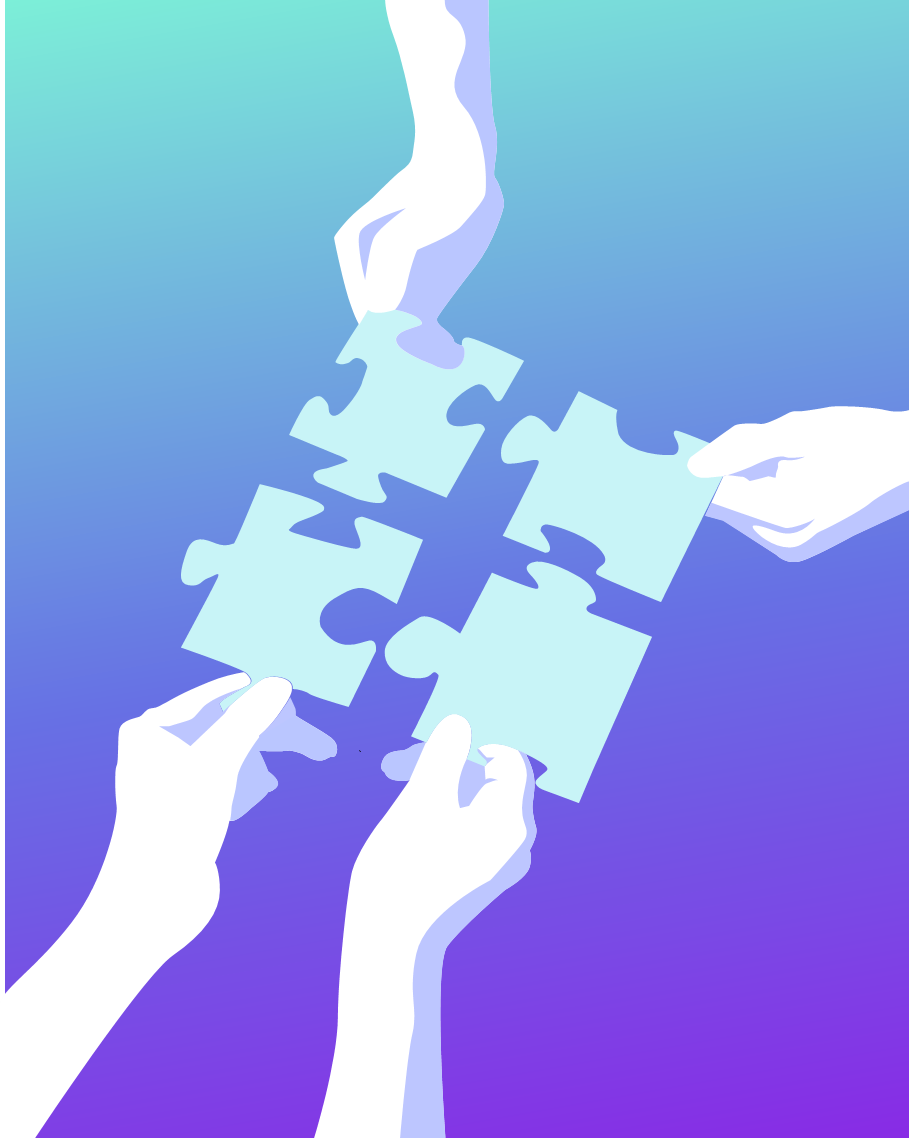 OBJETIVOS
Diapositiva de recursos humanos 8
Objetivos Específicos
Investigar y aprender sobre el marco teórico relacionado al campo del e-Health para determinar los campos de acción de la presente investigación.

Definir los parámetros y situación tecnológica actual del centro de salud tomando en consideración las recomendaciones emitidas por Cobit 5 en lo referente al tema de infraestructura.
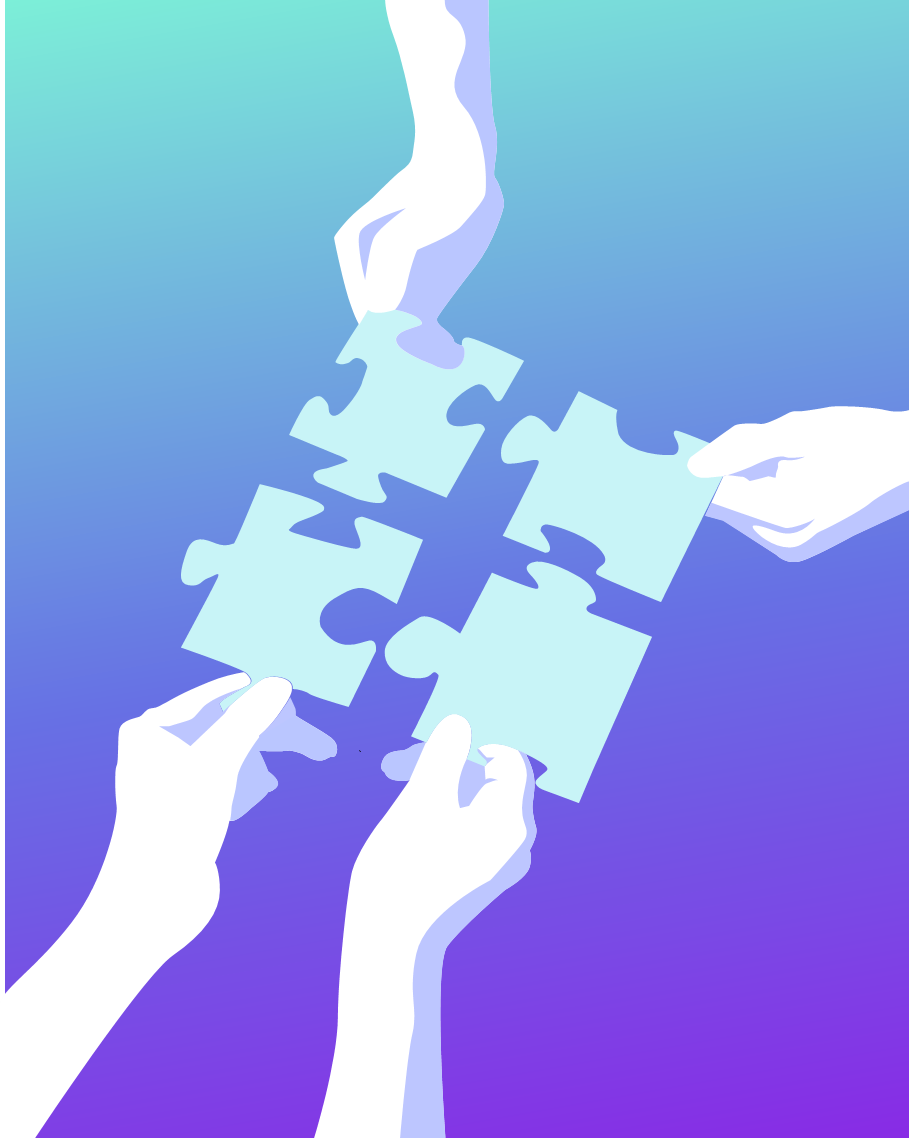 OBJETIVOS
Diapositiva de recursos humanos 8
Objetivos Específicos
Determinar los procesos utilizados en la administración y asignación de turnos del centro de salud.
Diseñar y desarrollar una Aplicación Web Progresiva que permita la integración entre los procesos de administración, asignación de citas médicas, y los sistemas de movilidad que posee el centro de salud.
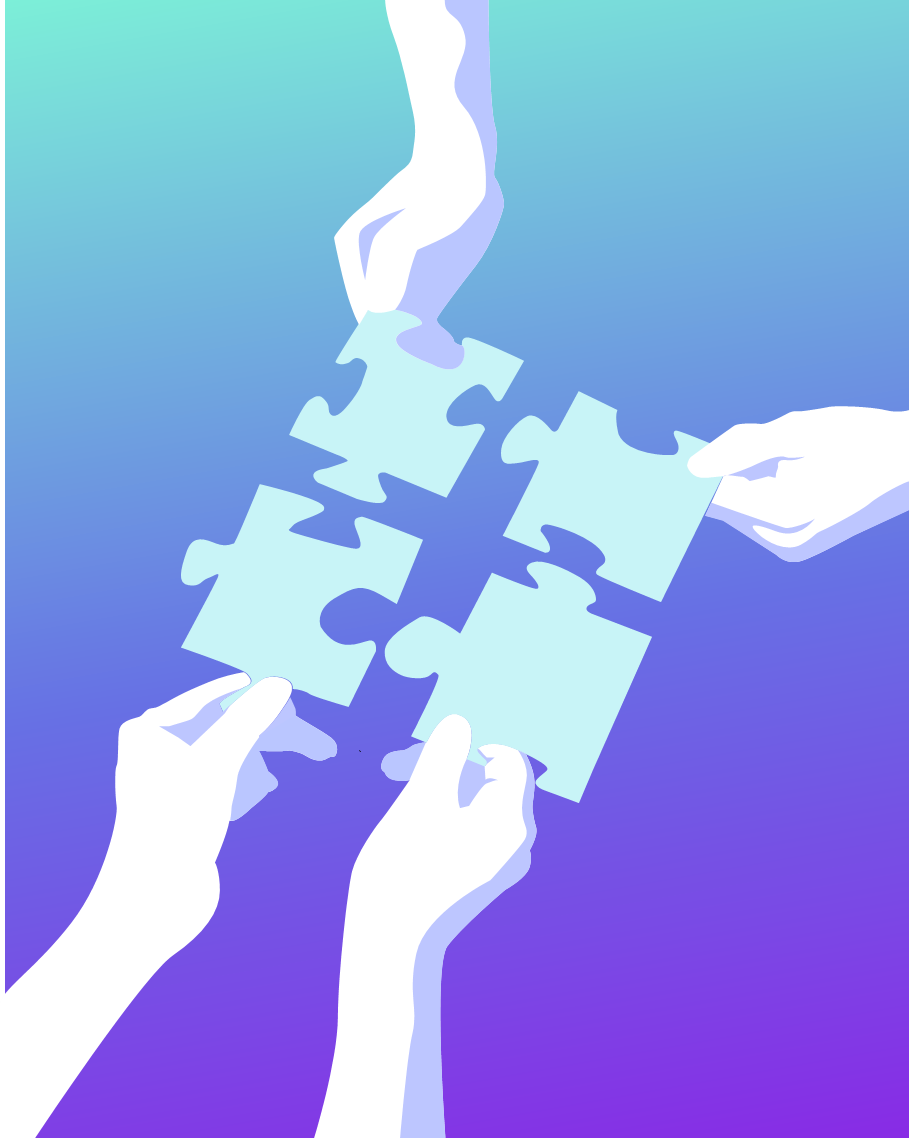 OBJETIVOS
Diapositiva de recursos humanos 8
Objetivos Específicos
Desarrollar pruebas y validación de resultados, los cuales faciliten una toma de decisiones y seguimiento de los procesos previamente definidos.
Diapositiva de recursos humanos 5
Caso de Estudio
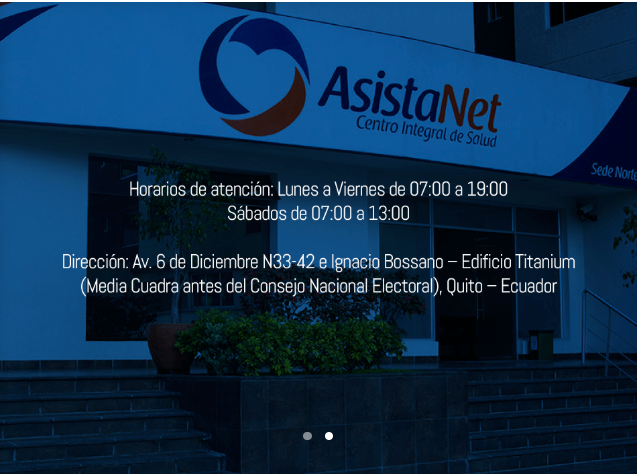 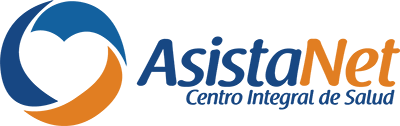 Diapositiva de recursos humanos 10
ESTADO ACTUAL Y FUTURO DEL CENTRO DE SALUD
Diapositiva de recursos humanos 5
FLUJO DE ATENCIÓN A PACIENTES
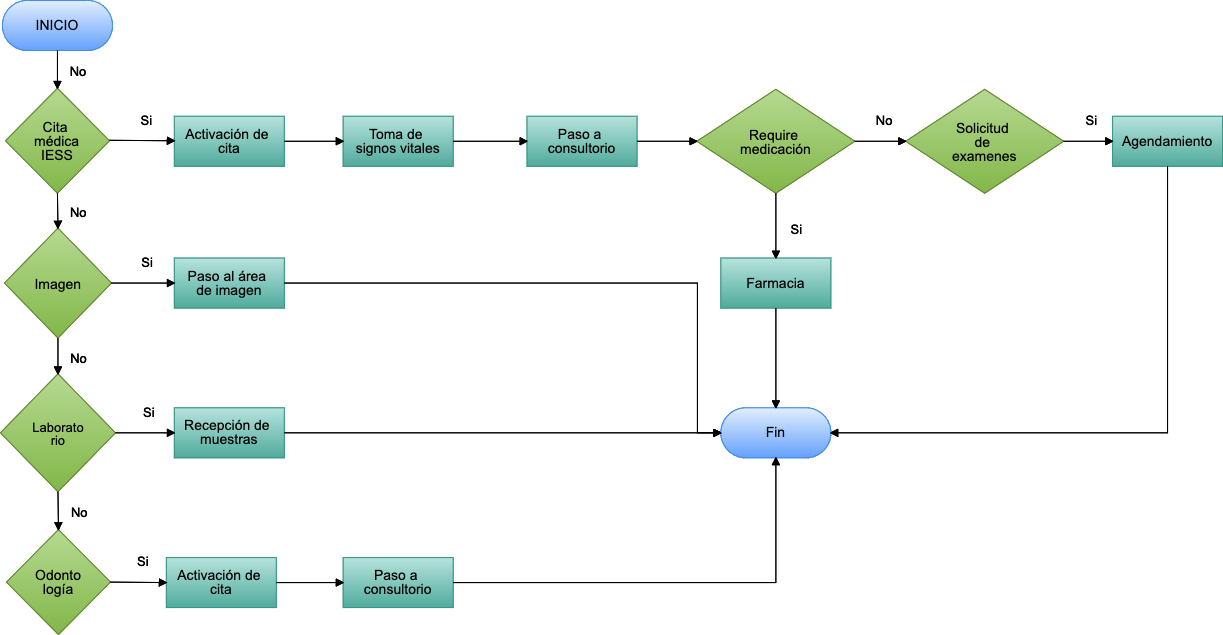 Fuente: Centro Integral de Salud Asistanet
Diapositiva de recursos humanos 9
Información sobre consultorios y activación de citas médicas
Activación de citas médicas (1 persona)

Puntos de atención al cliente (1 en cada piso)

Personal disponible de aseo, guardianía, atención al cliente, médico.
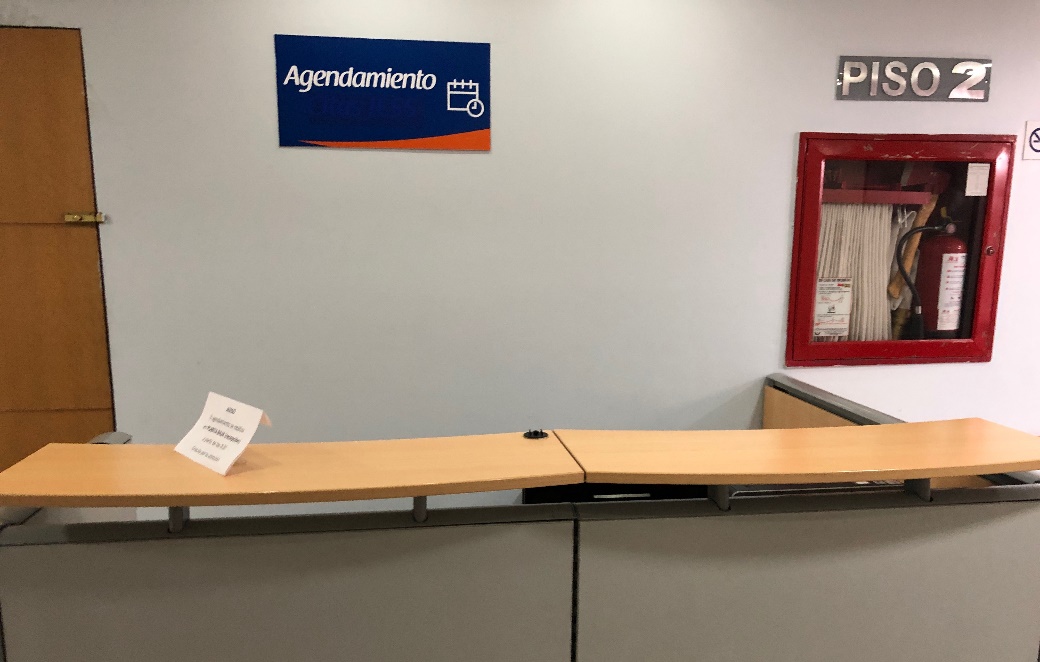 Diapositiva de recursos humanos 5
E-Health Actual
El centro de salud posee únicamente automatizaciones a través de las Tecnologías de Información en el área de movilidad y accesibilidad por lo cual se puede denotar que el estado actual de e-Health en el centro de salud es mínimo.
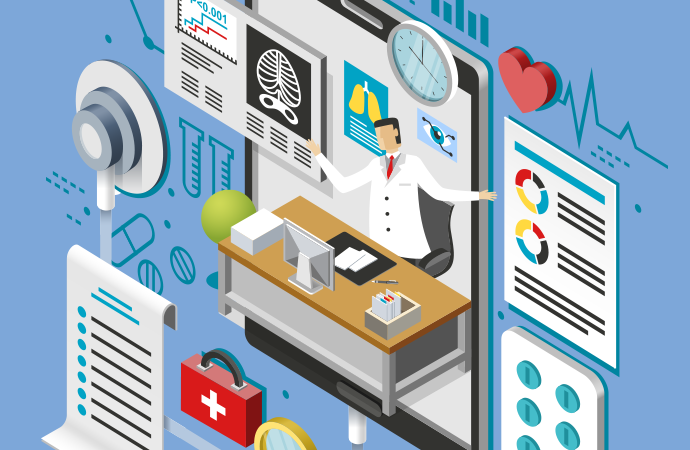 Diapositiva de recursos humanos 5
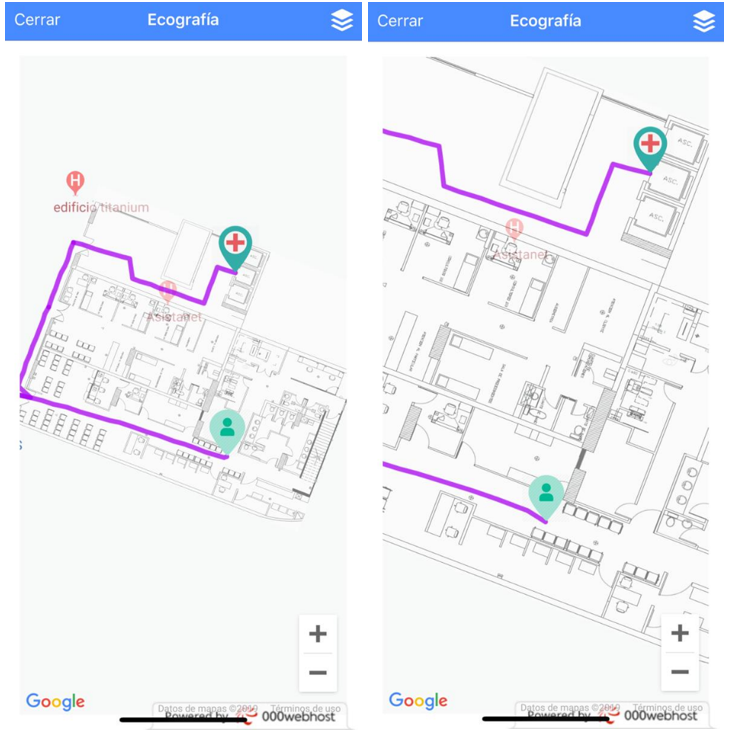 Diapositiva de recursos humanos 5
E-Health Futuro
Mejorar los procesos de información, administración y asignación de turnos aplicando las siguientes características de e-Health :

Eficiencia
Mejora en la calidad del cuidado de la salud
Basado en la evidencia
Empoderamiento de consumidores y pacientes
Fomentar 
Ética
Diapositiva de recursos humanos 5
INFRAESTRUCTURA TECNOLÓGICA
CATALIZADOR DE COBIT 5: SERVICIOS, INFRAESTRUCTURA Y APLICACIONES
Dimensión 1: Partes Interesadas
Dimensión 2: Metas
Dimensión 3: Ciclo de vida
Dimensión 4: Buenas Prácticas
[Speaker Notes: Reutilización, Comprar frente a construir, Simplicidad, agilidad]
Diapositiva de recursos humanos 5
Adecuada Infraestructura Tecnológica
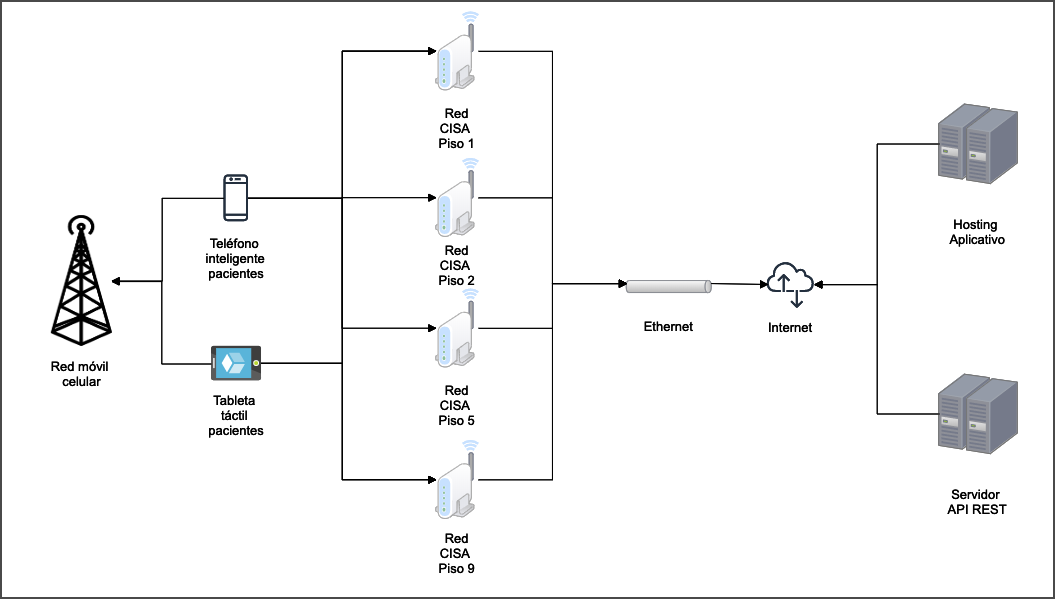 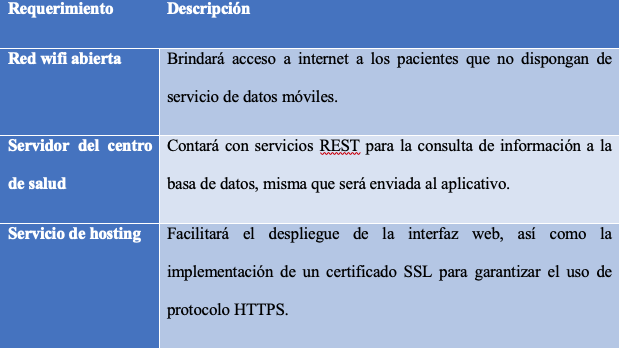 Diapositiva de recursos humanos 10
Desarrollo
Diapositiva de recursos humanos 5
METODOLOGÍA MOBILE-D
Primera fase: Fase de Exploración
Segunda fase: Fase de Inicialización
Tercera fase: Fase de Producción
Cuarta fase: Fase de Estabilización
Quinta fase: Fase de Pruebas
Diapositiva de recursos humanos 5
Fase de Exploración
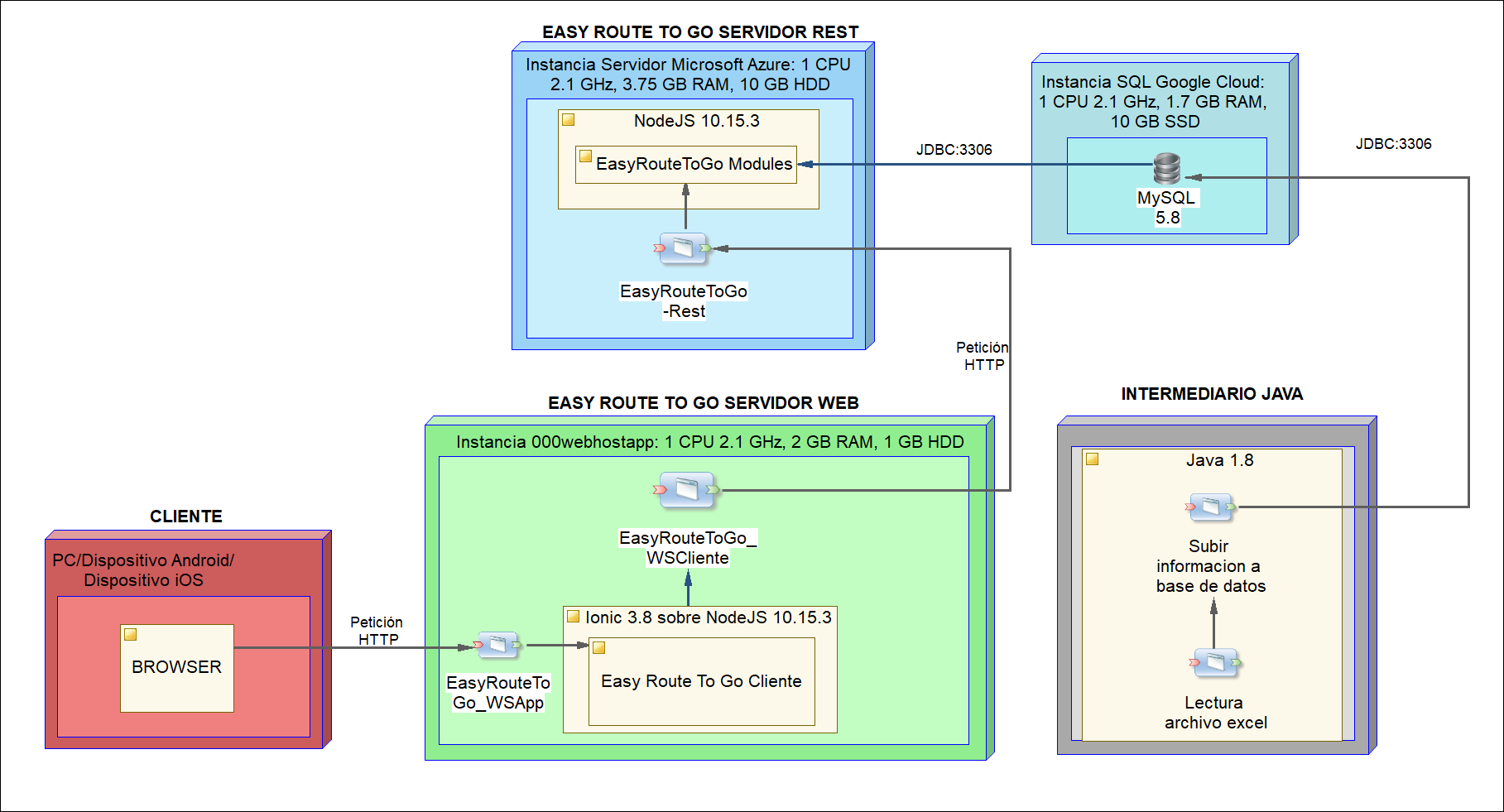 ARQUITECTURA DEL SISTEMA
Prototipo Easy Route To Go
Fase de Iniciación
Diapositiva de recursos humanos 5
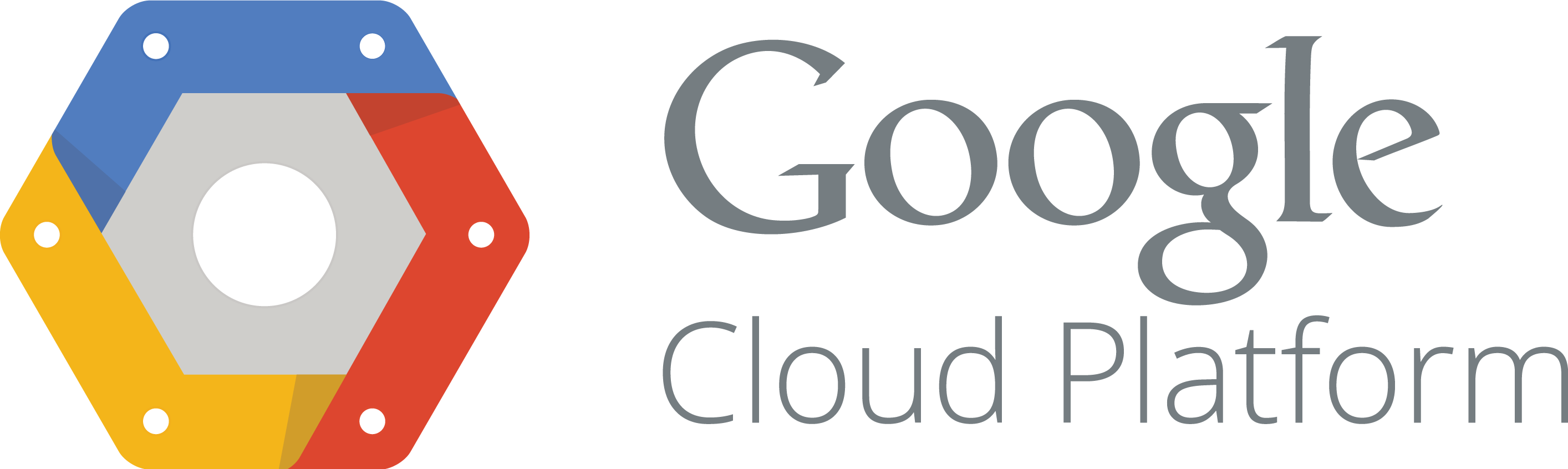 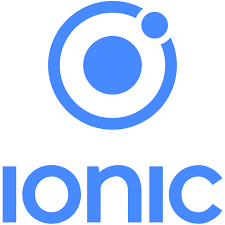 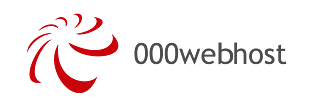 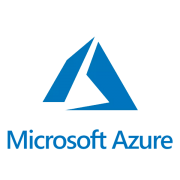 Fase de Producción
Diapositiva de recursos humanos 5
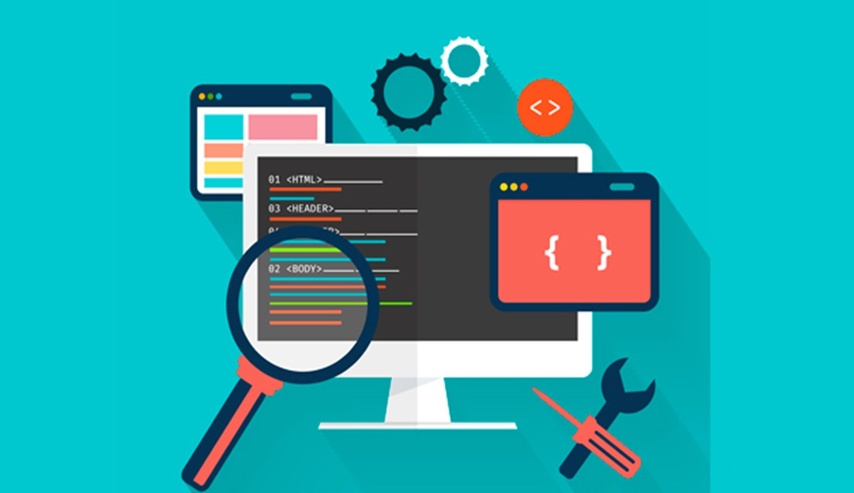 Diseño de Interfaces
Desarrollo de funcionalidades
Implementación de “barcode-scanner”
Desarrollo de la aplicación de carga de documentos Excel
Fase de Estabilización
Diapositiva de recursos humanos 5
Integración Cliente Ionic-API REST
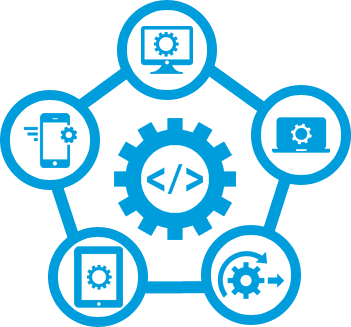 Fase de Pruebas
Prototipo Easy Route To Go
Diapositiva de recursos humanos 5
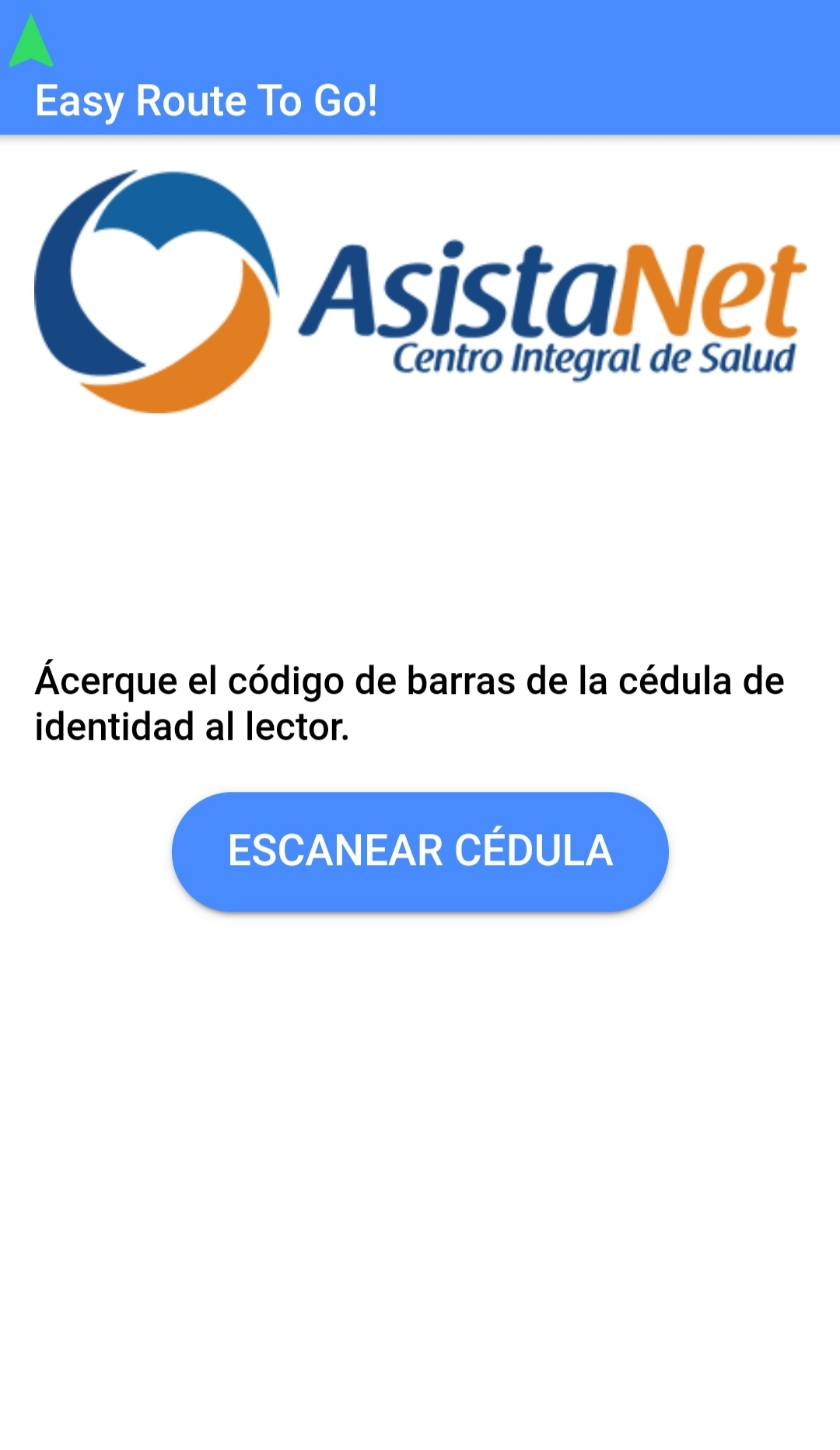 Pantalla inicial de activación de citas medicas
Fase de Pruebas
Prototipo Easy Route To Go
Diapositiva de recursos humanos 5
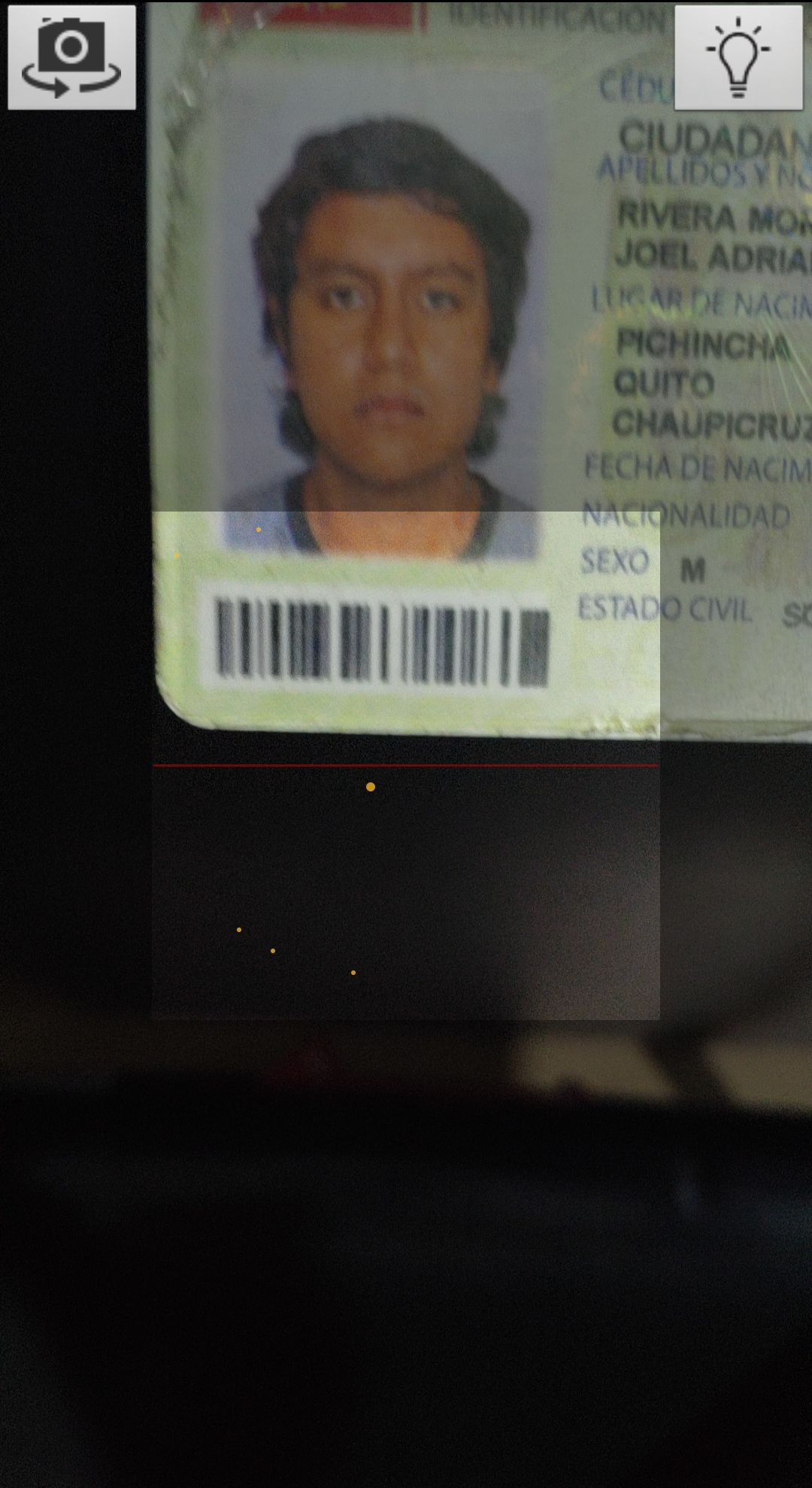 Pantalla de escaneo de cédula de identidad
Fase de Pruebas
Prototipo Easy Route To Go
Diapositiva de recursos humanos 5
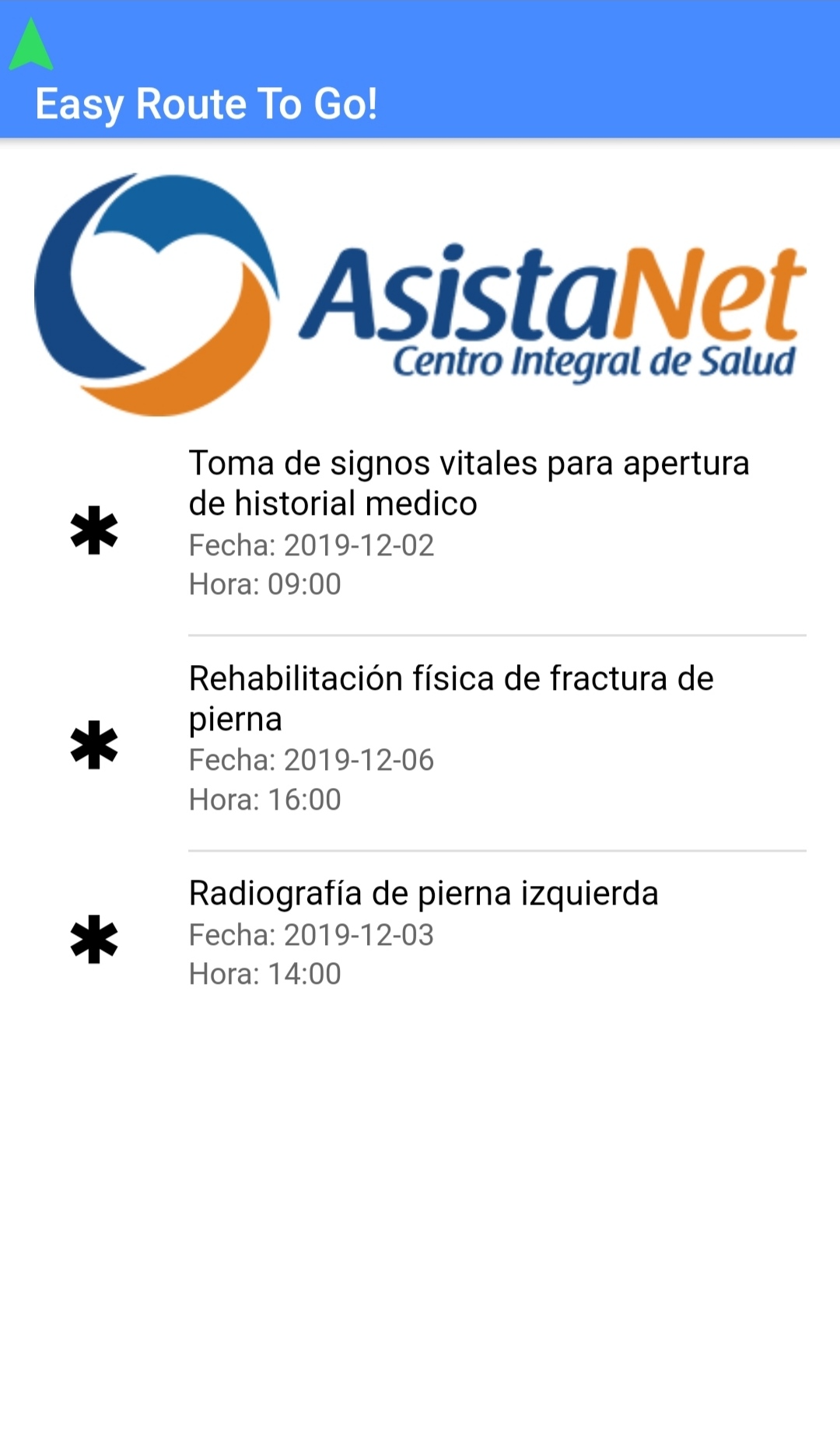 Pantalla de citas médicas disponibles
Fase de Pruebas
Prototipo Easy Route To Go
Diapositiva de recursos humanos 5
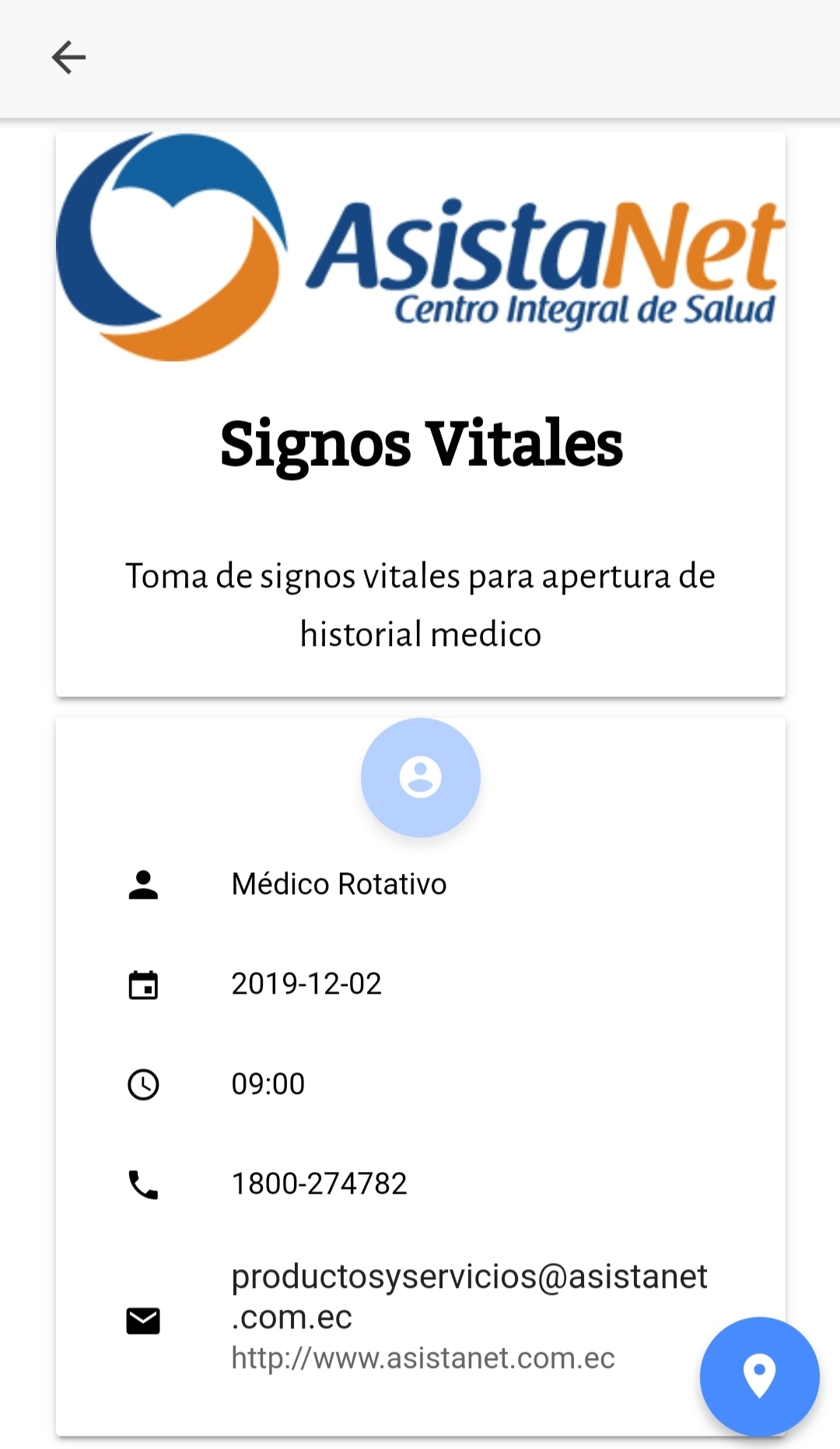 Pantalla de información de dependencia y cita médica
Fase de Pruebas
Prototipo Easy Route To Go
Diapositiva de recursos humanos 5
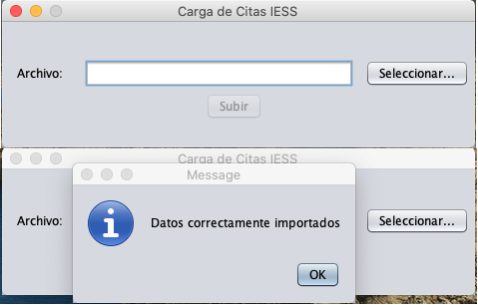 Carga de citas médicas desde archivo Excel
Diapositiva de recursos humanos 10
Demostración
Diapositiva de recursos humanos 10
Resultados
Horario con mayor la afluencia de pacientes
Diapositiva de recursos humanos 5
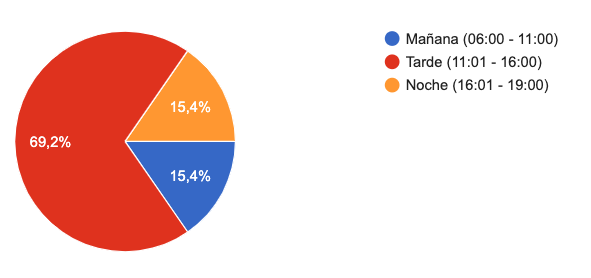 Horario con mayor afluencia de personas
Afluencia de pacientes
Diapositiva de recursos humanos 5
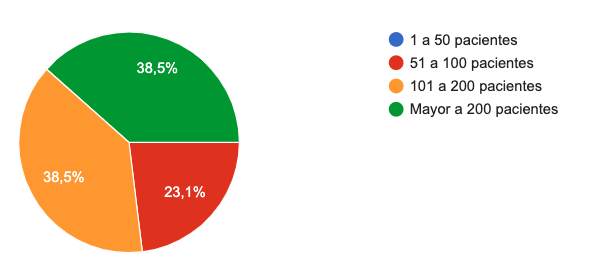 Tiempo de atención a Pacientes
Diapositiva de recursos humanos 5
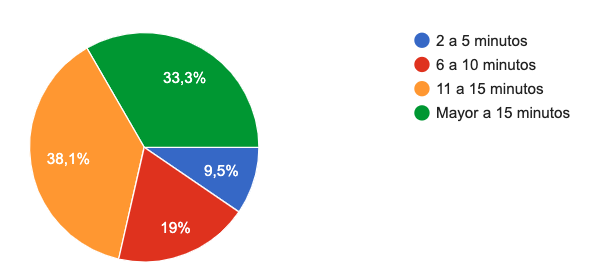 Recolección de Tiempos
Diapositiva de recursos humanos 5
Escenario 1: Horario de la mañana sin aplicativo
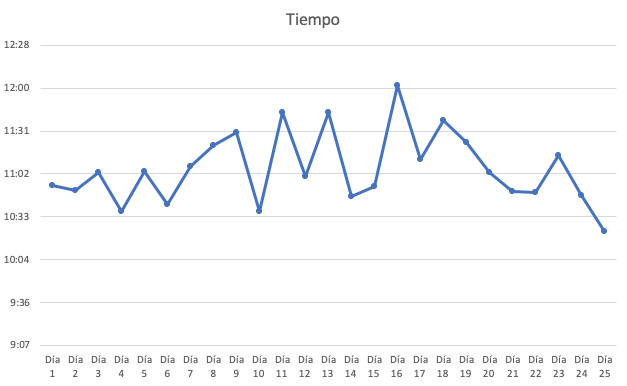 Recolección de Tiempos
Diapositiva de recursos humanos 5
Escenario 1: Horario de la mañana con aplicativo
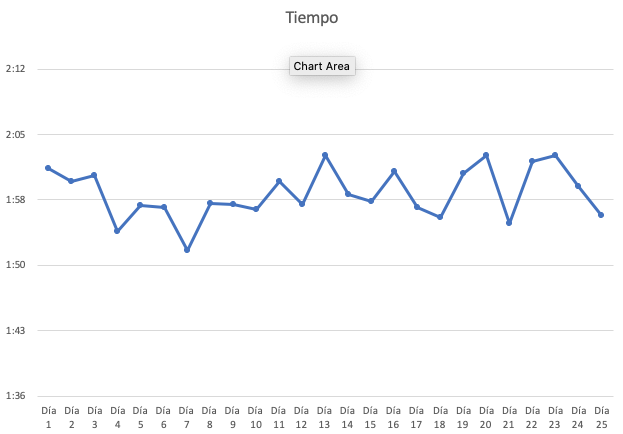 Media de 9:06 minutos de ahorro
Recolección de Tiempos
Diapositiva de recursos humanos 5
Escenario 2: Horario de la tarde sin aplicativo
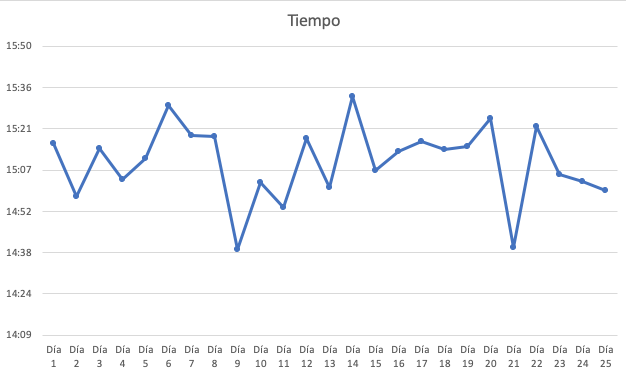 Recolección de Tiempos
Diapositiva de recursos humanos 5
Escenario 2: Horario de la tarde con aplicativo
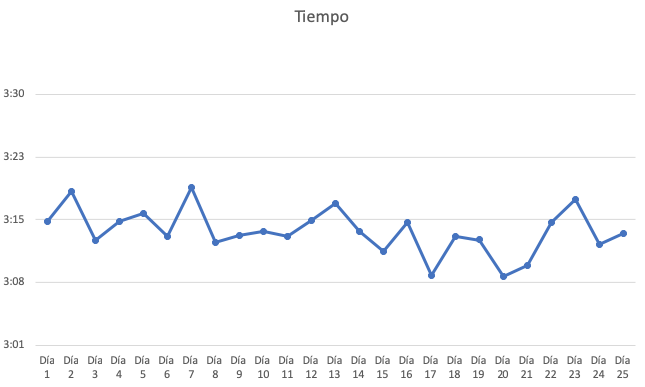 Media de 11:55 minutos de ahorro
Recolección de Tiempos
Diapositiva de recursos humanos 5
Escenario 3: Horario de la noche sin aplicativo
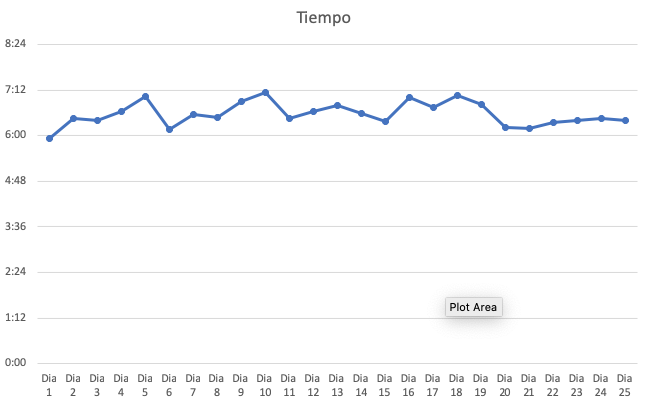 Recolección de Tiempos
Diapositiva de recursos humanos 5
Escenario 3: Horario de la noche con aplicativo
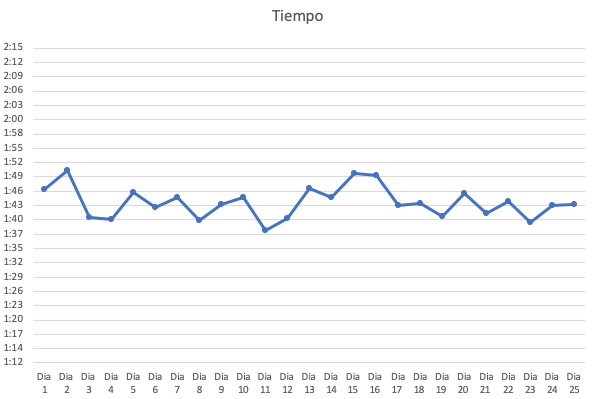 Media de 4:49 minutos de ahorro
Niveles de Satisfacción
Diapositiva de recursos humanos 5
Pacientes
Personal
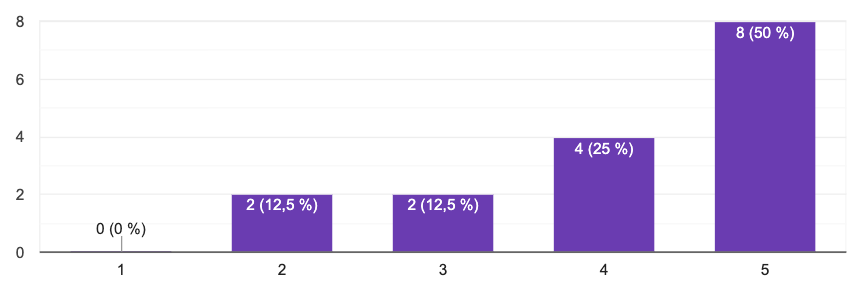 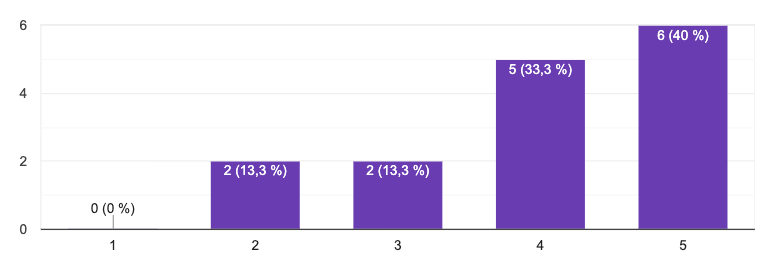 Índice de ausentismo
Diapositiva de recursos humanos 5
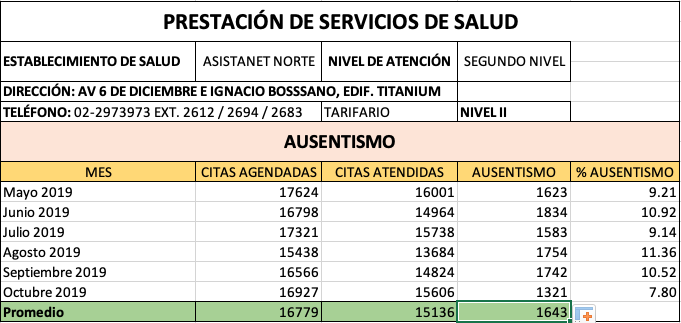 Diapositiva de recursos humanos 10
Conclusiones
Conclusiones
Diapositiva de recursos humanos 9
Actualmente en el Ecuador la implementación de servicios de e-Health se encuentra poco desarrollados o en vías de desarrollo, esto debido a la falta de conocimiento o adaptabilidad a estas nuevas propuestas, mismas que podrían ser de mucho apoyo para cada segmento del área de salud.
La metodología de desarrollo mobile-D se adaptó de manera óptima a las características del proyecto lo cual permitió obtener buenos resultados junto con un prototipo funcional estable; además el uso de la tecnología PWA proporcionó al aplicativo una mayor portabilidad permitiendo así abarcar una mayor cantidad de pacientes beneficiados.
Conclusiones
Diapositiva de recursos humanos 9
Mediante la implementación del aplicativo se pudo observar una reducción significativa respecto a los tiempos de asignación de citas médicas, lo cual beneficia tanto al centro de salud como a los pacientes ya que se disminuyen en gran medida las filas de espera y el número de personal necesario para la atención a pacientes en el área de recepción.
Mediante el uso de conceptos y características del e-Health como base de buenas practicas en los procesos de salud, así como los conceptos del marco de referencia de COBIT5 como base para el diseño e implementación de la infraestructura tecnológica, se logró brindar una solución que ayude con la administración y gestión de turnos de citas médicas además de mejorar el acceso y el manejo de la información.
Diapositiva de recursos humanos 10
Recomendaciones
Recomendaciones
Diapositiva de recursos humanos 9
Para el uso de la geolocalización al momento de validar la proximidad del paciente al centro de salud se recomienda la implementación de un sistema de posicionamiento de interiores mediante “beacons” para mejorar la precisión y fiabilidad en la geolocalización al momento de activar las citas médicas.
Para el despliegue del aplicativo es recomendable disponer de un dispositivo en el centro de salud para que el paciente pueda acceder al mismo en caso de no disponer de uno propio o en caso de no poder escanear el código QR, para mejorar la experiencia de los pacientes, así como poder proporcionar una mejor y mayor autonomía.
Recomendaciones
Diapositiva de recursos humanos 9
Para la recolección de datos respecto a los tiempos de activación de citas es recomendable considerar lapsos de tiempos más amplios, lo cual ayudará a determinar con mayor precisión el promedio de tiempo necesario para este proceso.
Se recomienda optimizar el proceso de lectura de identificación de pacientes, ya que en caso de que el paciente no disponga de un dispositivo móvil con una cámara adecuada podría causar problemas en la lectura de esta.
Trabajos Futuros
Diapositiva de recursos humanos 9
Para trabajos futuros se puede realizar la implementación del agendamiento de citas médicas directamente desde el dispositivo, tomando en consideración que el mayor obstáculo para esto es la integración directa con el sistema del IESS.
Diapositiva de recursos humanos 10
Gracias